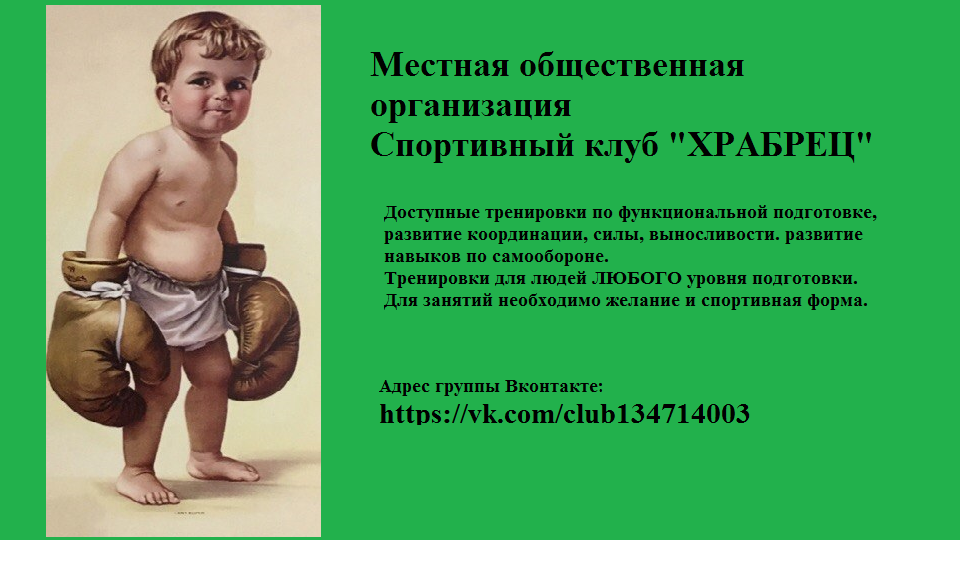 Круговые тренировки с применением спортивных снарядов (гири, гантели, утяжелители и т.д.) и с весом собственного тела
Отработка ударов, работа на лапах, работа в парах
Разработка подвижности суставов и связок, развитие гибкости, силы
Обучение и отработка бросков, подсечек, страховок
Развитие выносливости, увеличение объема легких
Работа на боксерском мешке